Constitution Articles I, II & III
Article I
Creates Congress
Divided into 2 houses
Senate
2 PER STATE
House of Reps
VARRIES BY STATE POPULATIONS
Tells the Requirements to be in Congress
AGE
CITIZENSHIP
RESIDENCY
Lists the powers
called the enumerated powers
Salaries
The average member of the house and senate makes $174,000 a year

Senate Leadership
Majority Party Leader - $193,400
Minority Party Leader - $193,400

House Leadership
Speaker of the House - $223,500
Majority Leader - $193,400
Minority Leader - $193,400

The average American makes about $36,000
ENUMERATED POWERS OF CONGRESS
Many of these were not part of the Articles of Confederation, a few were
DECLARE WAR
TAX
CREATE A ARMY, NAVY
COIN (PRINT) MONEY
THERE ARE 18 TOTAL
Elastic Clause
Article 1, section 8, clause 18 (the last one)
Congress shall do what is “necessary and proper” to run the country
What does it say?
It is very, very vague
It has allowed congress to stretch (like elastic) it powers greatly over the years.
Congress does a lot that is not in the constitution because they see it as necessary and proper
The other two branches try to keep this in check
Article II
Creates the Executive Branch (not just a president)
Tell the requirements
35, natural born citizen, live in the US 14 years
Tells how and when we vote
Every 4 years
Electoral College
Tells the powers of the president
Salary
$400,000 annual salary 
$50,000 annual expense account
$100,000 nontaxable travel account
$19,000 for entertainment

About $200,000 retirement
Powers of the President
Commander in Chief
Pardon criminals
Appoint officials (need the Senate)
Ambassadors
Justices
Cabinet officials
Make treaties (need the Senate)
“faithfully execute the laws of the US” (implied powers)
“Faithfully execute the laws”
What exactly does it mean?
Very vague

Lets the presidents do a lot of things not clearly listed in the Constitution
Does the president have the power to stop weed in Colorado?
Article III
Creates the Supreme Court (not any other courts)
Says very little about it
No real qualifications

Doesn’t even tell how many judges (justices) we will have
List the powers of the Court (only one)
Power of the Supreme Court
Judicial Review
Allows the Supreme Court to decide if any action (by any one or branch) is constitutional or not.
The supreme court does not decide if you are guilty or not
They will never decide who gets the kids in a divorce
They don’t care who stole your care
They care if your constitutional rights are protected
They care if the law are constitutional
Who are these people? 2/6 = F
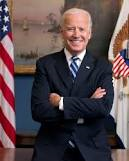 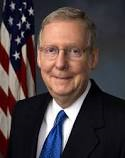 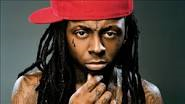 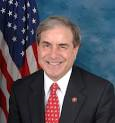 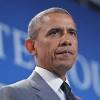 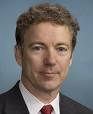